Plan to use EPICS in home security service
TOSHIAKI　AOYAMA

Kanto Information Service
Kanto Information Service (KIS) is …
An Information division of Kanto Railway Co., Ltd.
Kanto Railway is a private railway company in Ibaraki Prefecture

KIS has been in charge of development, operation and maintenance of epics-based control systems (KEKB, J-PARC/KEK) since 1994
Idea for Home Security
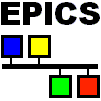 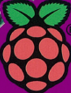 ・Use Raspberry-Pi         + EPICS
　The device support "epics - devgpio" is used for GPIO controls. It is available online:
　URL　“https://github.com/ffeldbauer/epics-devgpio”

・ Camera module for Raspberry-Pi
　A camera module of Raspberry PI is used with a surveillance camera.
System overview
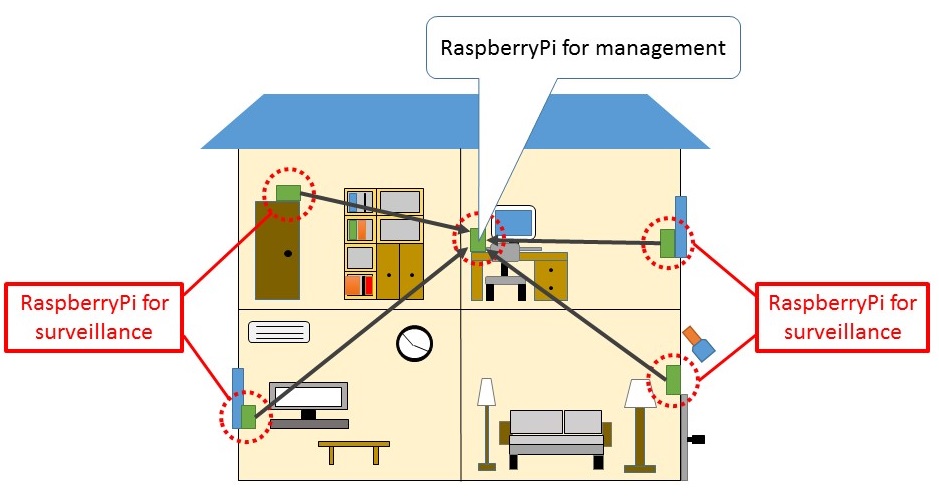 ・Home security and surveillance system using EPICS
 　- multiple Raspberry-Pi pieces (for surveillance) communicate 
      to a Raspberry-Pi (for management) using EPICS CA 
    - prevention of criminal intruders to house
Raspberry-Pi for surveillance
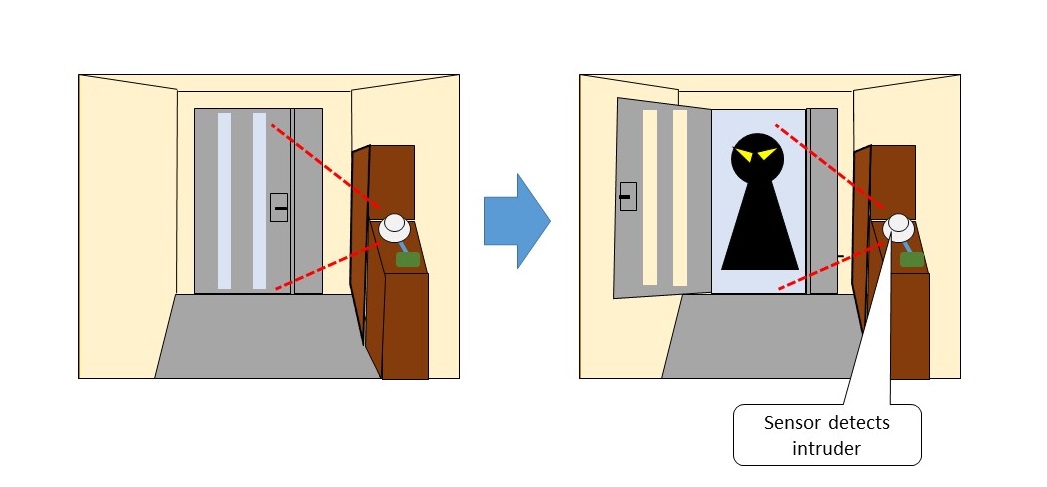 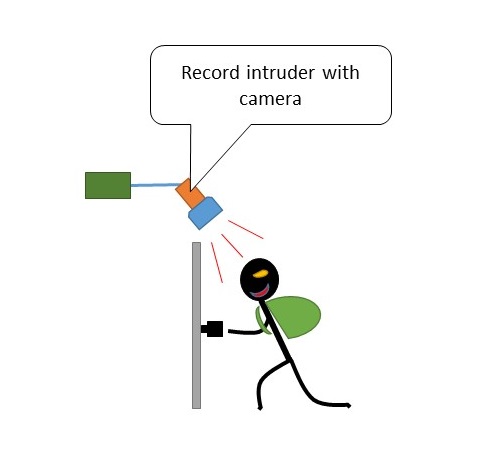 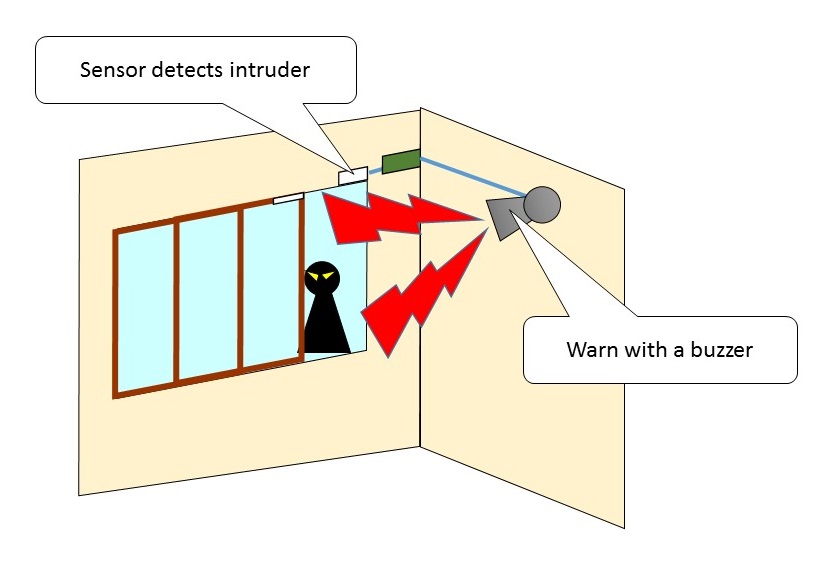 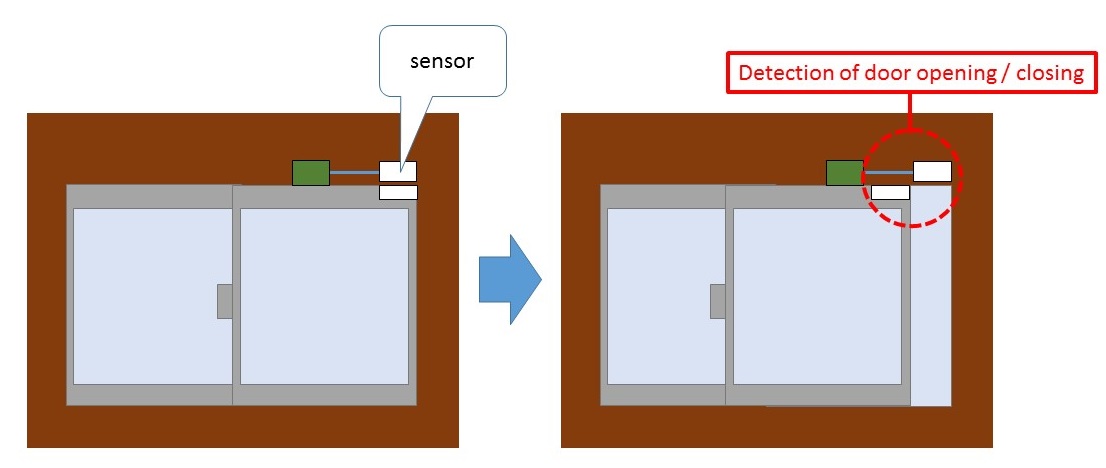 ・Raspberry-Pi watches at doors and windows, which are intrusive routes of suspicious individuals

・Raspberry-Pi with switch, sensor, camera, buzzer, can detect and record intruders
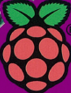 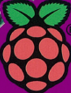 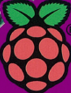 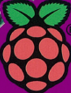 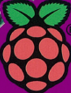 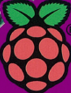 Raspberry-Pi for management
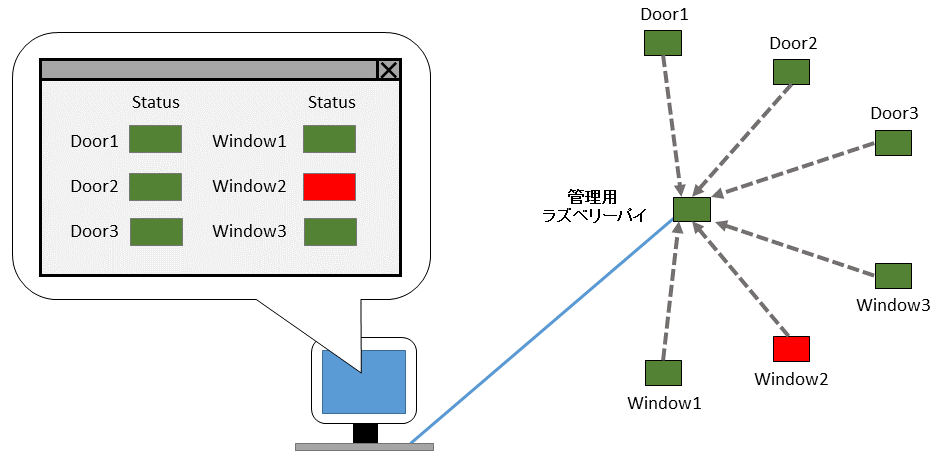 ・The information detected by surveillance Raspberry-Pi pieces is 
 transmitted to the management Raspberry-Pi
・The management Raspberry-Pi checks the doors and windows, as well as video recorded.
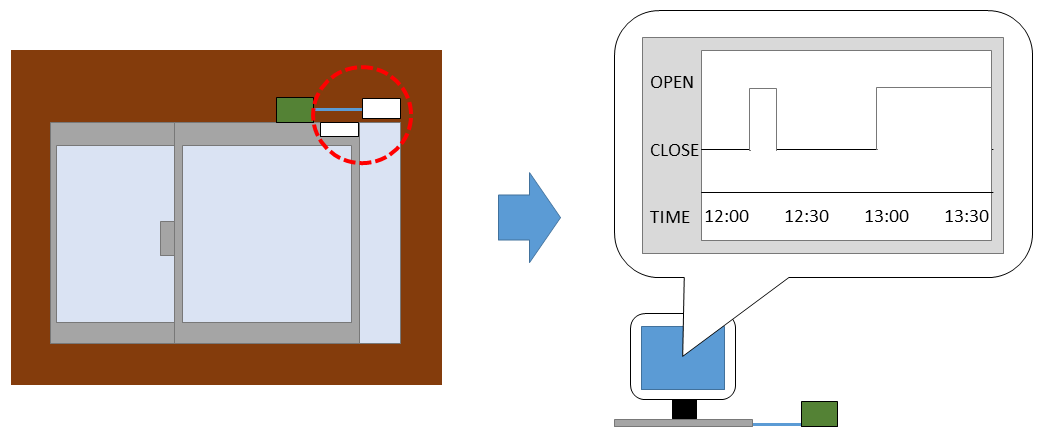 RaspberryPi for 
management
・The Raspberry-Pi for management is monitoring whether the 
  whole system is working properly.
 ・ Network connections, live checks of surveillance Raspberry-Pi pieces 
   are always monitored.
dead
Detect abnormality
Open / Close history
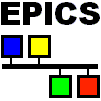 Idea => Demonstration
・The idea was awarded by a Japanese magazine “Nikkei Rasp-pi Magazine Monthly, Feb. 2017”
   - “EPICS” appeared in bookstores 
・We decided to develop a demonstration kit 
   - 1 surveillance Raspberry-Pi to detect door open
   - 1 Raspberry-Pi for management
   - Two Raspberry-pi pieces are linked by CA protocol

・Demonstration here !
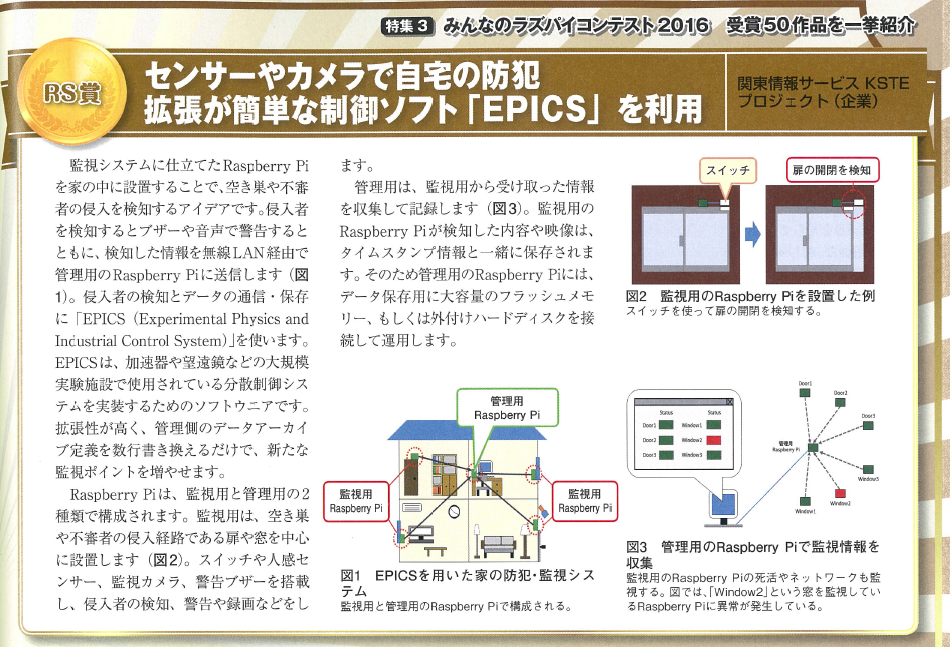 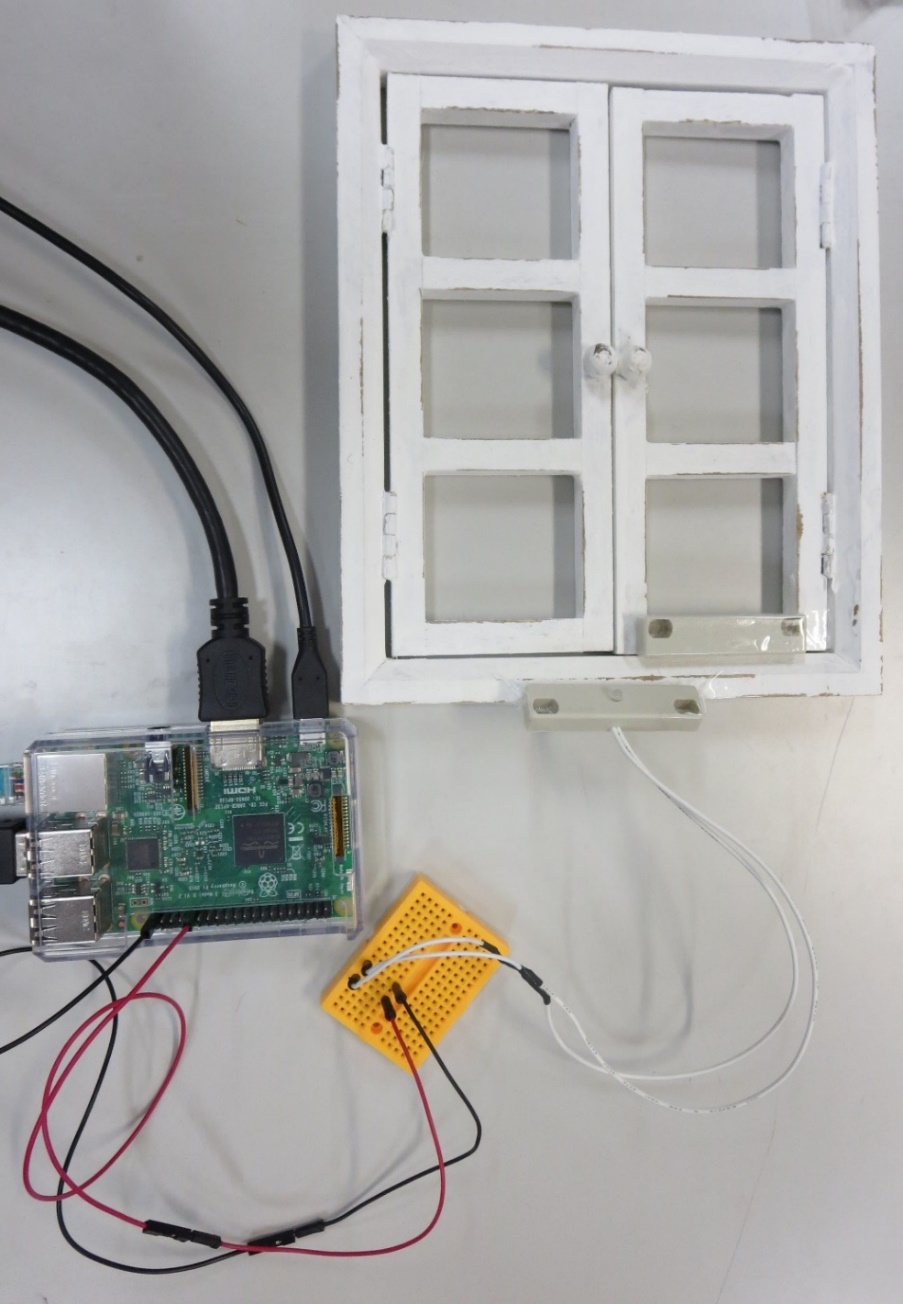 sensor
EPICS controlsurveillance Pi
・db file contents
SWITCH (door status check)
record(bi,"SWITCH_READ")
{
        field(DTYP, "devgpio")
        field(SCAN, "I/O Intr")
        field(INP, "@J8-31 H")
        field(FLNK, "BUZZER_OUT")
}
record(bo,"BUZZER_OUT")
{
        field(DOL, "SWITCH_READ")
        field(OMSL, "closed_loop")
        field(OUT, "BUZZER_SET")
}
To manage-ment Pi
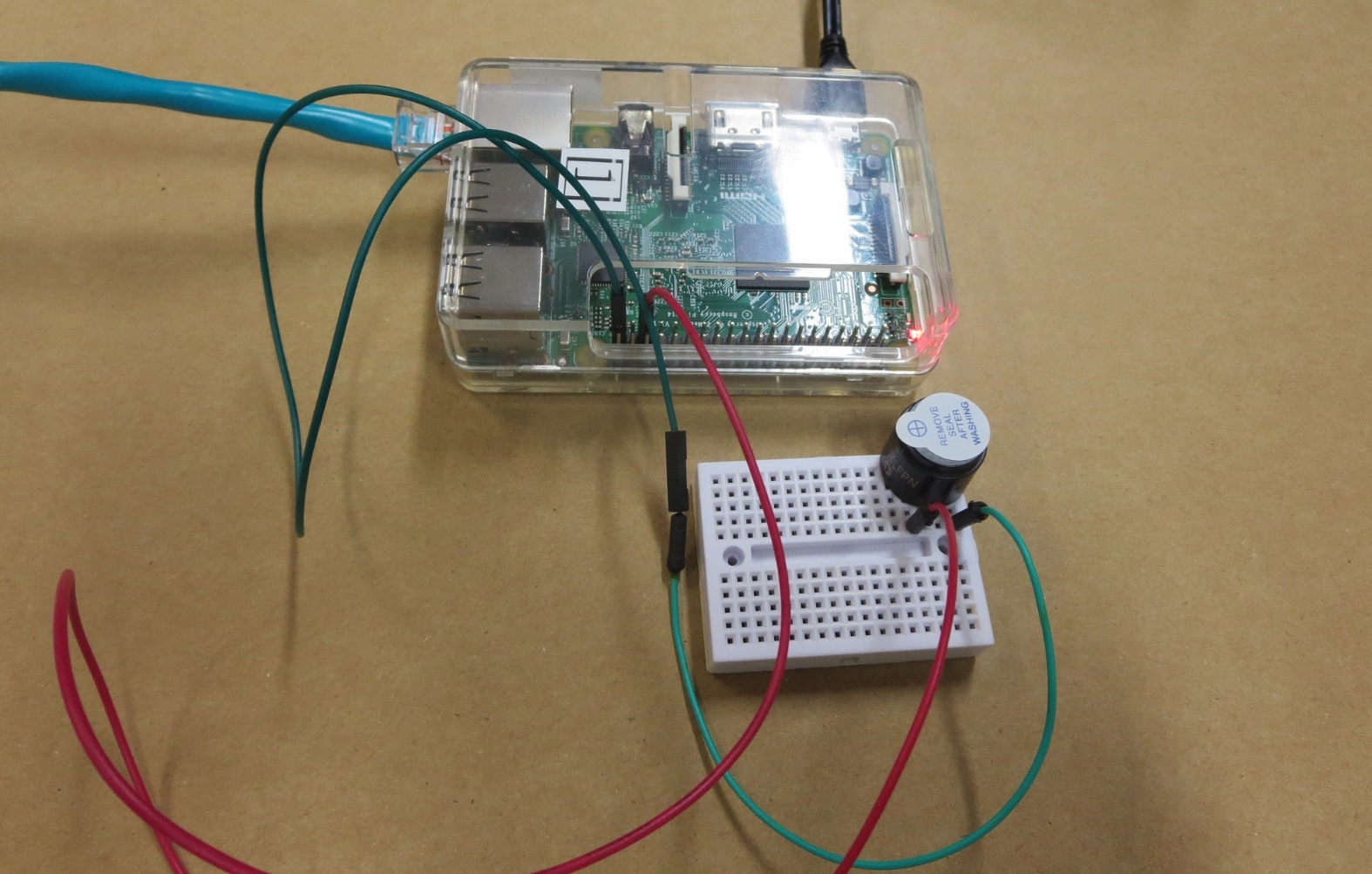 EPICS controlManagement Pi
・db file contents
BUZZER
record(bo,"BUZZER_SET")
{
        field(DTYP, "devgpio")
        field(OUT, "@J8-35 H")
}
buzzer
From  surveillance Pi
Discussion
・ EPICS - Excellent scalability
  - easy to add sensors for doors, windows 
  - EPICS tools (Archiver, CSS) can be introduced if needed.
・ Raspberry-Pi - Low-cost and variety of I/O
  - cost is considerably low  
  - many I/O devices in the market
Summary
・Combination of EPICS and Raspberry-Pi
   growing widely (only for hobby ?) 
   succeeded to demonstrate for home security service 
・Currently it is still in the experimental phase, so we have not
  done commercial deployment yet.